+H3N
COO-
Proopiocortin
1
265
α-MSH
ACTH
61
1
91
β-Lipotropin
β-Endorphin
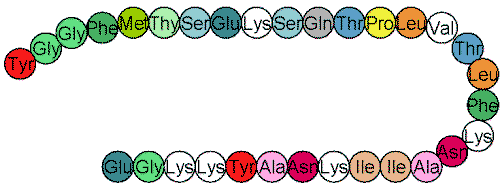 Thr
Thr
Thr
Tyr
Tyr
Tyr
Ala
Ala
Ala
Ile
Ile
Ile
Lys
Lys
Lys
Lys
Lys
Lys
Pro
Pro
Leu
Leu
Leu
Ser
Ser
Ser
Glu
Glu
Glu
Gln
Gln
Asn
Asn
Asn
Val
Val
Gly
Gly
Gly
Gly
Thy
Thy
Phe
Phe
Phe
Met
Met